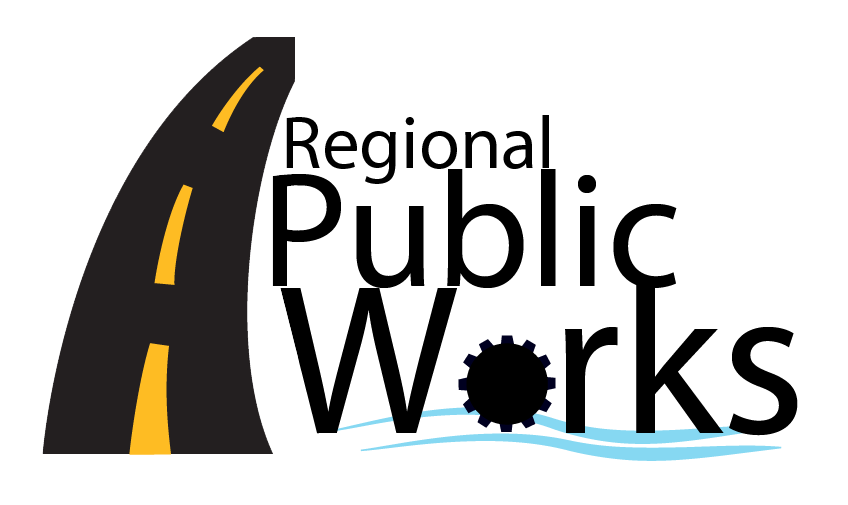 TABLE OF CONTENTS
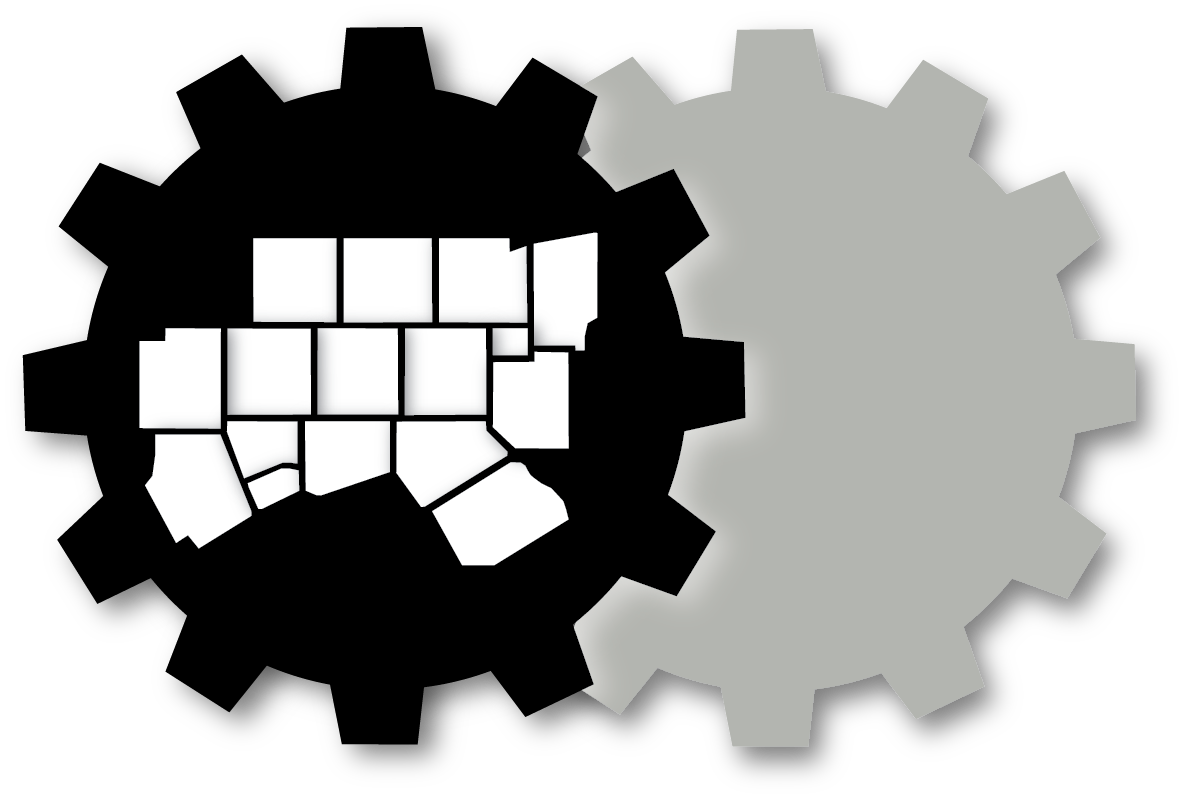 Table of Contents…………………………………………….

List of Abbreviations……………………………………….

Preface…………………………………………………………...

Topic 1…………………………………………………………….

Topic 2…………………………………………………………….

Topic 3………………………….....................................

Fact Sheets……………………………………………………..

Appendices……………………………………………………..
2

3

4

6

8

11

13

23
NORTH CENTRAL TEXAS COUNCIL OF GOVERNMENTS
SUSTAINABLE PUBLIC RIGHTS OF WAY
REGIONAL BEST MANAGEMENT PRACTICE GUIDELINES
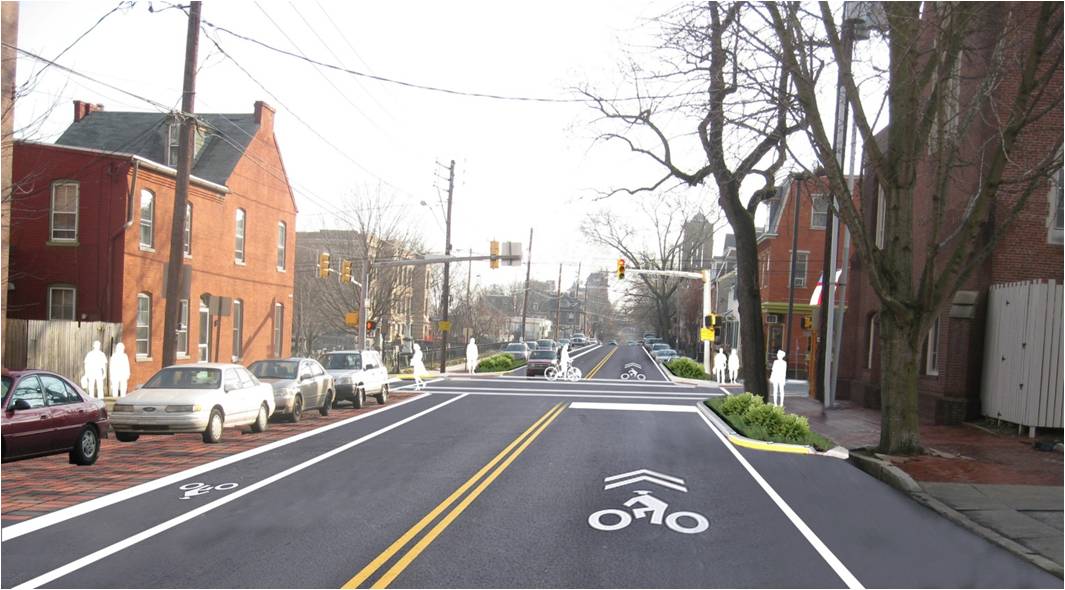 LIST OF ABBREVIATIONS
PREFACE
Overview
Lorem ipsum dolor sit amet, consectetur adipiscing elit. Vestibulum elit enim, aliquam eget leo sit amet, tempus placerat metus. Morbi at gravida tellus. Nunc fringilla nisi vitae nisi efficitur scelerisque. Vestibulum at congue dui, eget fringilla quam.

What is a Right of Way (ROW)?Lorem ipsum dolor sit amet, consectetur adipiscing elit. Vestibulum elit enim, aliquam eget leo sit amet, tempus placerat metus. Morbi at gravida tellus. Nunc fringilla nisi vitae nisi efficitur scelerisque. Vestibulum at congue dui, eget fringilla quam.

Purpose and Scope
Lorem ipsum dolor sit amet, consectetur adipiscing elit. Vestibulum elit enim, aliquam eget leo sit amet, tempus placerat metus. Morbi at gravida tellus. Nunc fringilla nisi vitae nisi efficitur scelerisque. Vestibulum at congue dui, eget fringilla quam.

10 Principles of SPROW
X
X
X
X
X
X
X
X
X
X

How to use this document
Lorem ipsum dolor sit amet, consectetur adipiscing elit. Vestibulum elit enim, aliquam eget leo sit amet, tempus placerat metus. Morbi at gravida tellus. Nunc fringilla nisi vitae nisi efficitur scelerisque. Vestibulum at congue dui, eget fringilla quam.
NCTCOG: North Central Texas Council of Governments

PWC: Public Works Council

SPROW: Sustainable Public Rights of Way

ROW: Right of Way

…

…

…

…

…

…

…

…
FACT SHEET
BMP 1: EXAMPLE BMPFACT SHEET
SPROW TOPIC #1
Description:
Lorem ipsum dolor sit amet, consectetur adipiscing elit. Vestibulum elit enim, aliquam eget leo sit amet, tempus placerat metus. Morbi at gravida tellus. Nunc fringilla nisi vitae nisi efficitur scelerisque. Vestibulum at congue dui, eget fringilla quam.











BMP 2: Another Example BMP
Description:
Lorem ipsum dolor sit amet, consectetur adipiscing elit. Vestibulum elit enim, aliquam eget leo sit amet, tempus placerat metus. Morbi at gravida tellus. Nunc fringilla nisi vitae nisi efficitur scelerisque. Vestibulum at congue dui, eget fringilla quam.

Considerations:
Lorem ipsum dolor sit amet, consectetur adipiscing elit. Vestibulum elit enim, aliquam eget leo sit amet, tempus placerat metus. Morbi at gravida tellus. Nunc fringilla nisi vitae nisi efficitur scelerisque. Vestibulum at congue dui, eget fringilla quam.

Vestibulum elit enim, aliquam eget leo sit amet, tempus placerat metus. Morbi at gravida tellus. Nunc fringilla nisi vitae nisi efficitur scelerisque. Vestibulum at congue dui, eget fringilla quam.
Description:
Lorem ipsum dolor sit amet, consectetur adipiscing elit. Vestibulum elit enim, aliquam eget leo sit amet, tempus placerat metus. Morbi at gravida tellus. Nunc fringilla nisi vitae nisi efficitur scelerisque. Vestibulum at congue dui, eget fringilla quam.Lorem ipsum dolor sit amet, consectetur adipiscing elit. Vestibulum elit enim, aliquam eget leo sit amet, tempus placerat metus. Morbi at gravida tellus. Nunc fringilla nisi vitae nisi efficitur scelerisque.
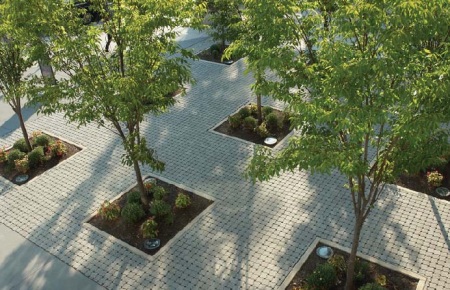 BMP 1: Example BMP
Description:
Lorem ipsum dolor sit amet, consectetur adipiscing elit. Vestibulum elit enim, aliquam eget leo sit amet, tempus placerat metus. Morbi at gravida tellus. Nunc fringilla nisi vitae nisi efficitur scelerisque. Vestibulum at congue dui, eget fringilla quam.

Considerations:
Lorem ipsum dolor sit amet, consectetur adipiscing elit. Vestibulum elit enim, aliquam eget leo sit amet, tempus placerat metus. Morbi at gravida tellus. Nunc fringilla nisi vitae nisi efficitur scelerisque. Vestibulum at congue dui, eget fringilla quam.
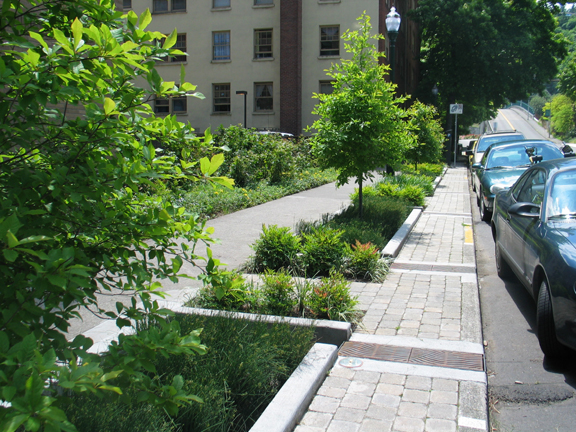 Application:
Lorem ipsum dolor sit nisi efficitur scelerisque. 
consectetur adipiscing elit
Vestibulum elit enim nisi efficitur scelerisque. 
aliquam eget leo sit amet
tempus placerat metus
Morbi at gravida tellus. Nunc fringilla nisi vitae.
Limitations:
Lorem ipsum dolor sit nisi
consectetur Vestibulum elit enim nisi efficitur scelerisque. Vestibulum at congue dui. Vestibulum at congue.
aliquam eget leo sit amet
tempus placerat metus
Morbi at gravida tellus. Nunc fringilla nisi vitae
Advantages:
Lorem ipsum dolor sit nisi efficitur scelerisque. 
consectetur adipiscing elit Nunc fringilla nisi vitae Vestibulum at.
Vestibulum elit enim nisi efficitur scelerisque. 
aliquam eget leo sit amet
tempus placerat metus
Morbi at gravida tellus.
Additional Resources:
Lorem ipsum dolor sit amet, consectetur adipiscing elit. Vestibulum elit enim, aliquam eget leo sit amet, tempus placerat metus. 
Morbi at gravida tellus. Nunc fringilla nisi vitae nisi efficitur scelerisque. Vestibulum at congue dui, eget fringilla quam.
Lorem ipsum dolor sit amet, consectetur adipiscing elit. Vestibulum elit enim, aliquam eget leo sit amet, tempus placerat metus. Morbi at gravida tellus.